3GPP 5G Video Characterization
Feasibility Study in Rel-17
Thomas Stockhammer
Qualcomm Incorporated
TM-AVC1230
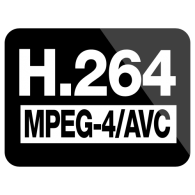 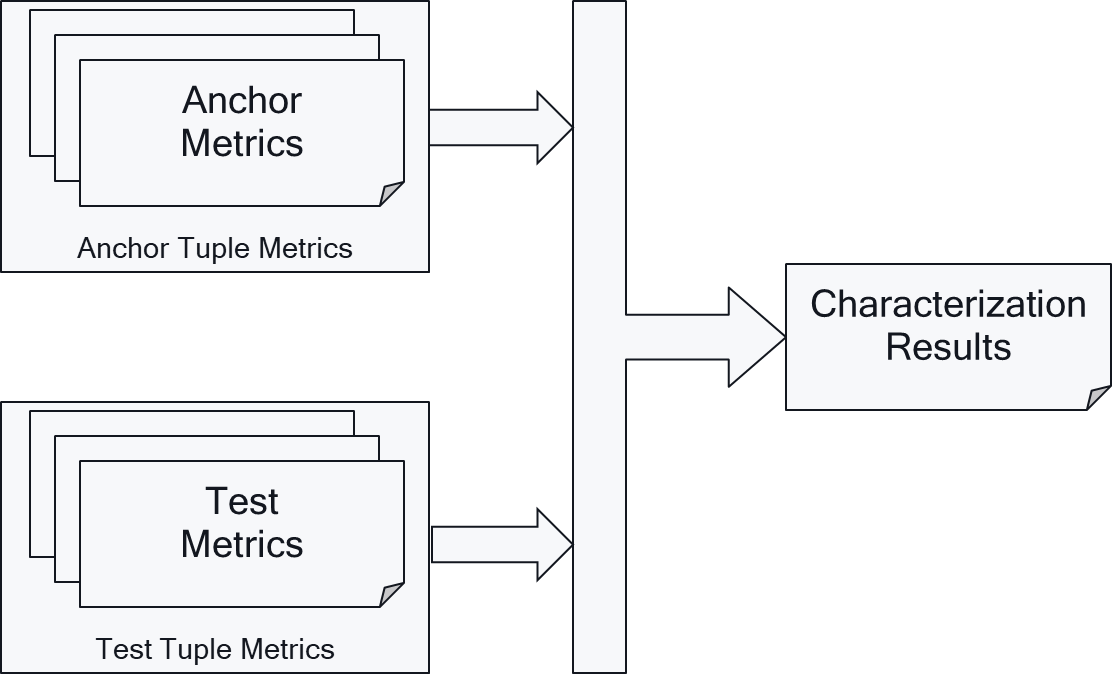 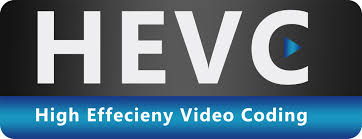 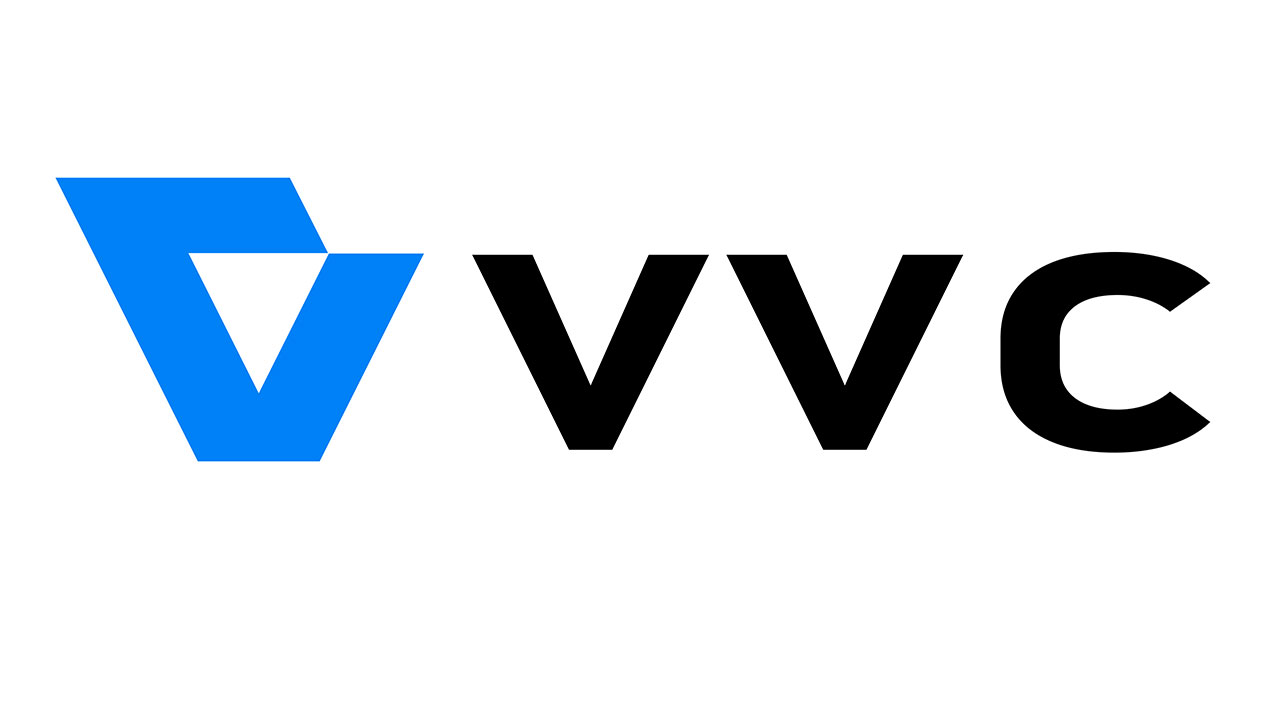 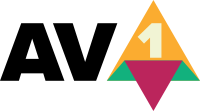 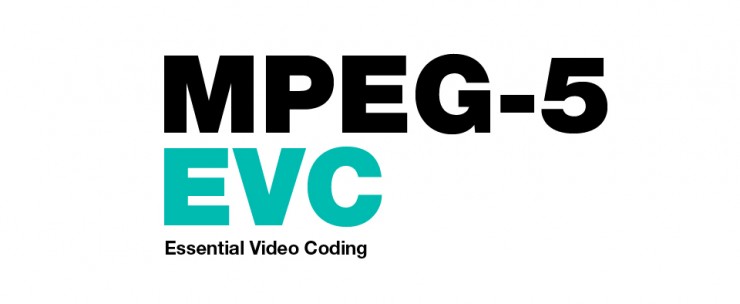 Approved in by SA plenary #87 in SP-200052.
High-Level Objectives 
identify relevant interoperability requirements, performance characteristics and implementation constraints of video codecs in 5G services, 
characterize existing 3GPP video codecs, in particular H.264/AVC and H.265/HEVC as benchmark for the addition of potential future video codecs.
The concrete objectives are as follows:
Collect a subset of relevant scenarios for video codecs in 5G-based services and applications, including video formats (resolution, frame rates, color space, etc.), encoding and decoding requirements, adaptive streaming requirements, predominantly based on scenarios defined for 5G media streaming as well as for TR 26.925 and TR 26.928. 
Collect relevant and exemplary test conditions and material for such scenarios, including test sequences.
Define performance metrics for such scenarios with focus on objective performance metrics.
Collect relevant interoperability functionalities and enabling elements for video codecs in different 5G services such as MTSI and Telepresence (i.e. RTP based conversational communications), or 5G media streaming (e.g. based on DASH/CMAF) supporting the identified scenarios.
Collect relevant criteria and key performance indicators for the integration of video codecs in 5G processing platforms, taking into account factors such as encoding and decoding complexity in the context of the defined scenarios.
Characterize the existing codecs H.264/AVC and H.265/HEVC in the context of the above scenarios and document the findings in a consistent manner.
Identify gaps and deficiencies of existing codecs in such use cases and derive requirements for potential new codecs.
Collect initial information on how new codecs under development in ISO/IEC SC29 WG11 (MPEG)/JVET (in particular including VVC and EVC) may meet the above criteria based on the characterization results provided for example by ISO/IEC SC29 WG11 (MPEG)/JVET.
Scope
Status after SA4#114-e
Scenarios
Scenarios are defined 
to identify how video codecs are typically used in 5G type of services
To define reference sequences (types and formats), decoding & encoding constraints
Defined Scenarios
Scenario 1: Full HD Streaming
Scenario 2: 4K-TV
Scenario 3: Screen Content Scenario
Scenario 4: Messaging and Social Sharing
Scenario 5: Online Gaming
Note: New scenario will be added for 8K based on new work item
Anchor Generation for each Scenario
AnchorConfiguration
Anchor Bitstream
Anchor Sequence
Reference Sequence
Conforming
Decoder
ReferenceSoftware
Encoder
Metrics Computation
Anchor Metrics
Reference Sequences: Example 4K-TV
All sequences are available here
https://dash-large-files.akamaized.net/WAVE/3GPP/5GVideo/ReferenceSequences/
Example annotation
https://dash-large-files.akamaized.net/WAVE/3GPP/5GVideo/ReferenceSequences/Brest-Sedof/Brest-Sedof.json
Metrics
SDR & HDR
Metrics Details
AnchorConfiguration
Anchor Bitstream
json
Anchor Sequence
json
Reference Sequence
json
Conforming
Decoder
ReferenceSoftware
Encoder
Metrics Computation
Anchor Metrics
Tools
Unix command for file size
Reference Encoders
Reference Decoders
HDRTools
HDRConvert (bitdepth, YUV/RGB for HDR)
HDRMetrics
vmafossexec
Others?
Open Questions and Proposal for SDR Metrics
We need definitions for each of the metrics that can be implemented
MS-SSIM 
10 bit basis
Needs conversion of 8 bit to 10 bit in two steps
Use MPEG definition (unless someone complains)
in dB
VMAF
10 bit only (unclear internally)
Needs conversion of 8 bit to 10 bit in two steps
Bitrate Options 
Bitstream
File size (AVC, AV1)
File size – frames*sizeSEI*flag
General processing model
Per codec processing model (file size w/o hash SEI for HEVC, VVC, EVC?)
Per codec/cfg processing model
Encoder log (expect identical with above)
File size is only tracked for debugging
PSNR
10 bit basis for all sequences (max 1020)
We need algorithm for
I: 8 bit -> O: 8 bit (AVC)
I: 8 bit -> O: 10 bit (HEVC)
I: 10 bit -> O: 10 bit (HEVC)
8 bit to 10 bit convert by adding 2 '0‘s
One step preferred
Two step is currently done
Open Questions and Proposal for HDR Metrics
Bitrate same as SDR
PSNR – same as SDR (all 10 bit)
HDR Specific Metrics
Wpsnr
psnrl100
De100
Process 10 bit yuv => 4:2:0 => 4:4:4 => RGB floating point => compute HDR metrics
Desirable is a one step 
Currently a two-step approach: HDRConvert + HDRMetrics
If used we would apply single precision for EXR
Alexis will check if one step is doable, otherwise we go with two-step
Verification
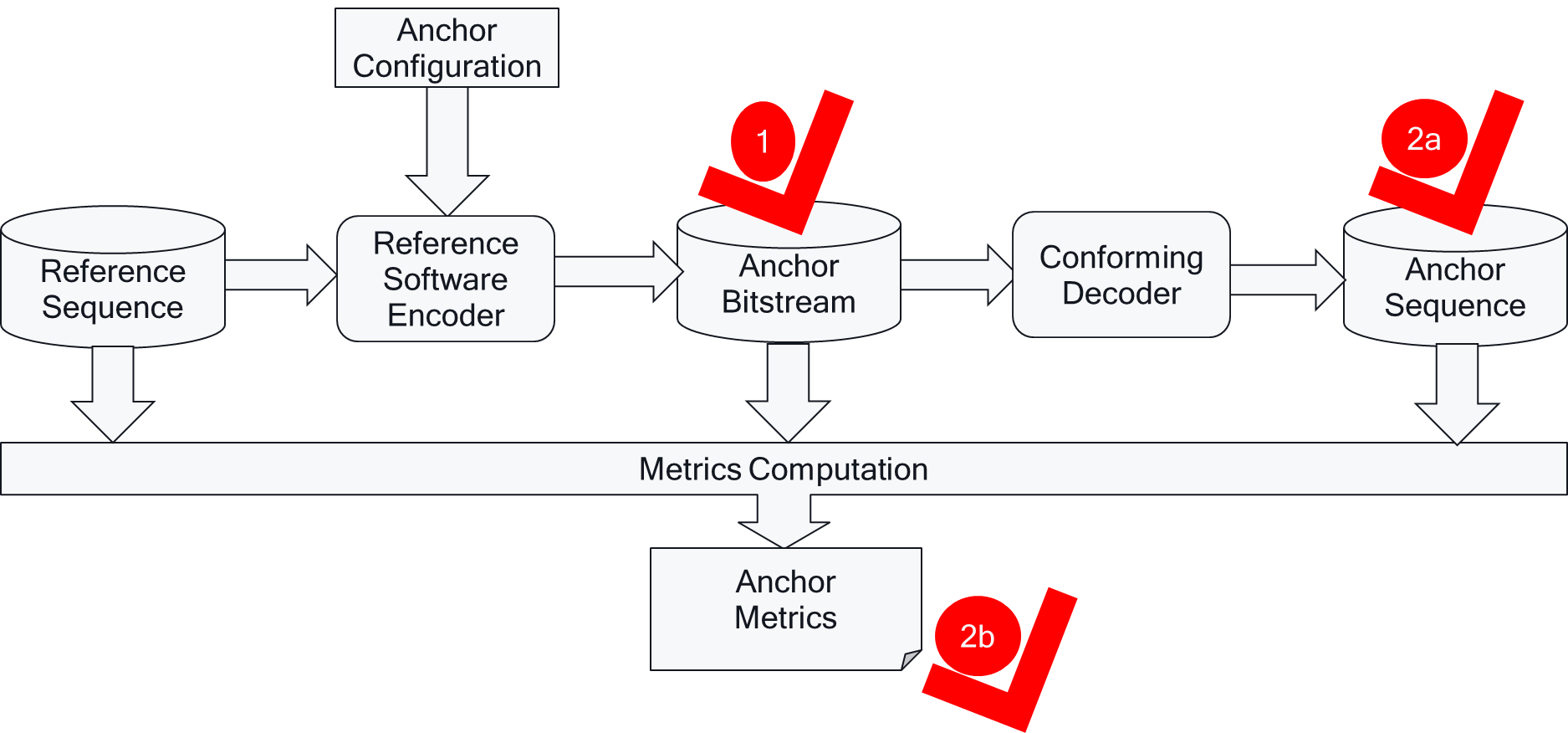 Anchor bitstream verification: Anchor bitstreams are correct. By using a defined reference sequence, an anchor configuration as well as a reference encoder, two different executions of this process results in the same anchor bitstream.
Anchor reconstruction is correct. By using a verified anchor bitstream, a reference decoder in two different implementations results 
in the same anchor sequence,
in the same quality metrics.
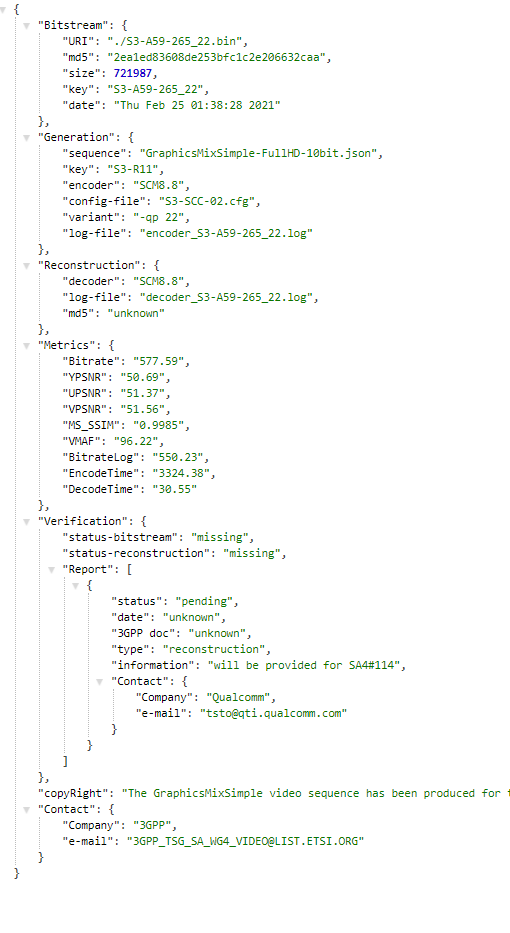 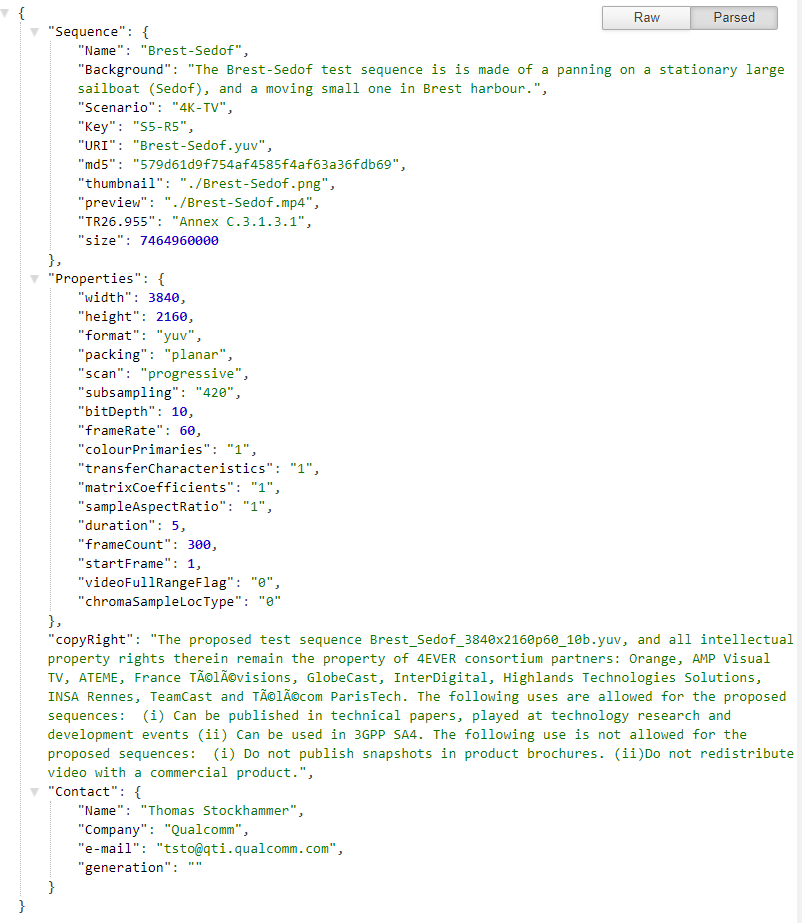 Annotation
Characterization
Characterization is the comparison of a codec under test with an anchor based on the framework introduced in this clause. Characterization in this report is based on Bjöntegard-Delta (BD)-rate.
A full characterization of a codec for a scenario against a 3GPP codec shall provide at least the following metrics
The BD-rate gain for each defined anchor tuple and each required metric
The average BD-rate gain across all anchors of the scenario for each required metric.
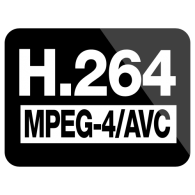 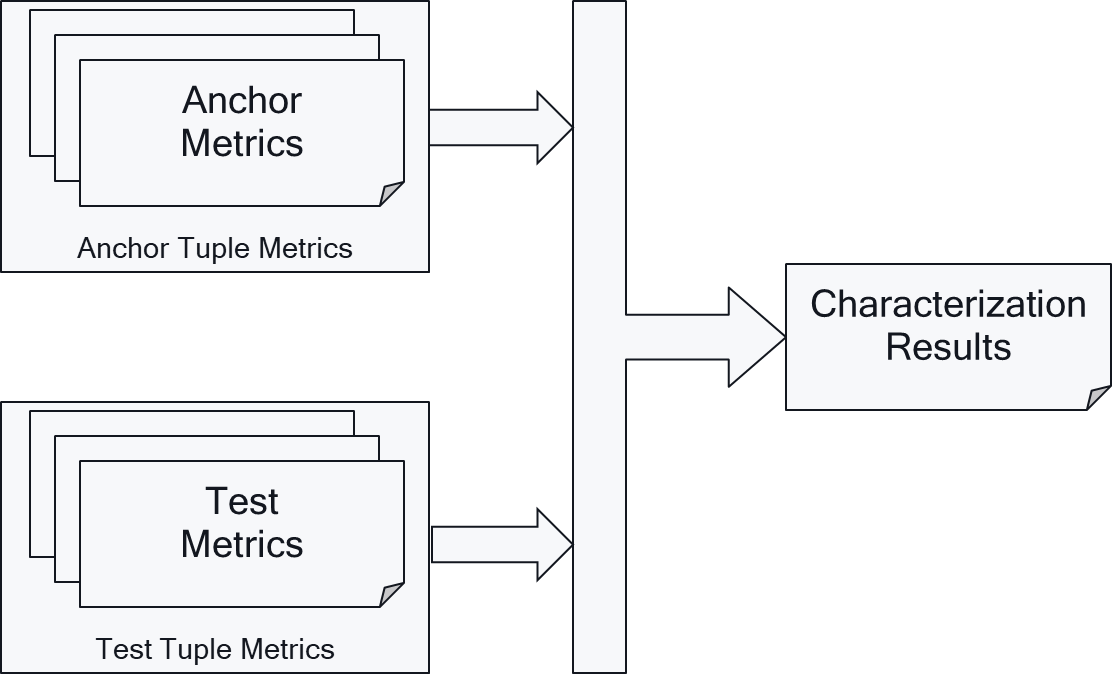 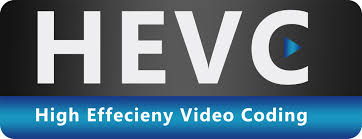 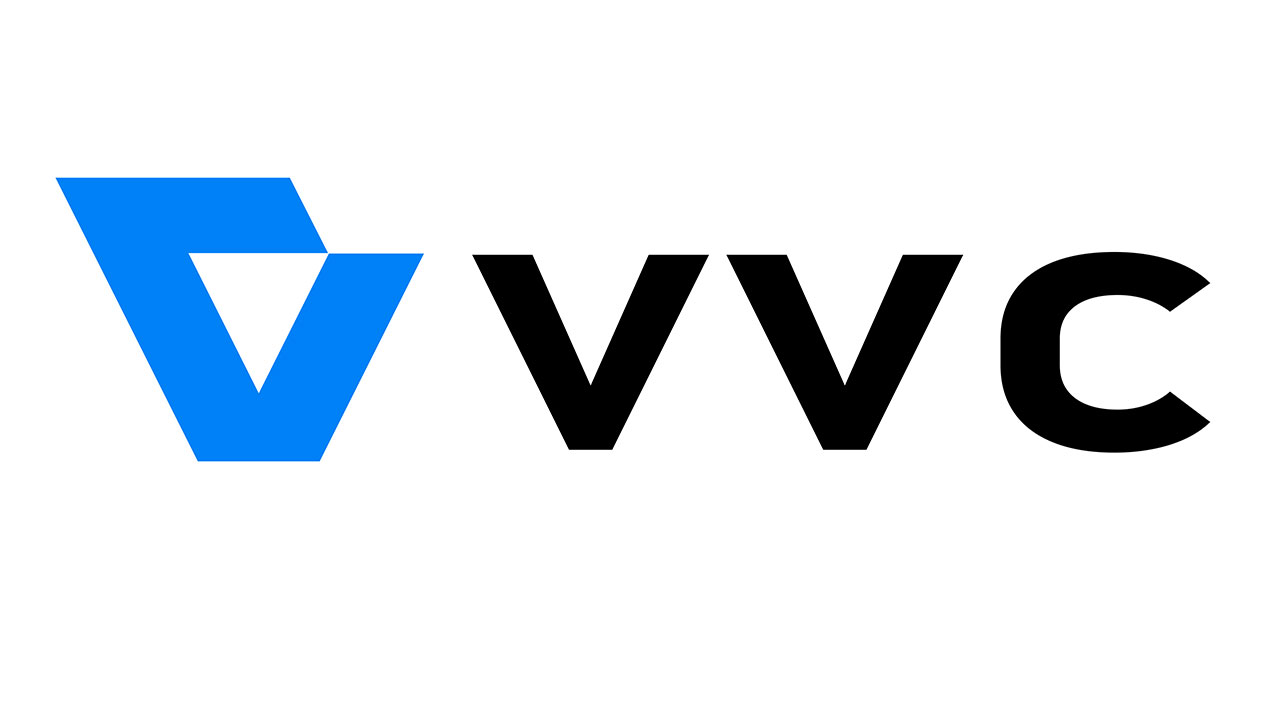 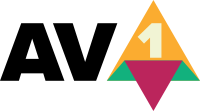 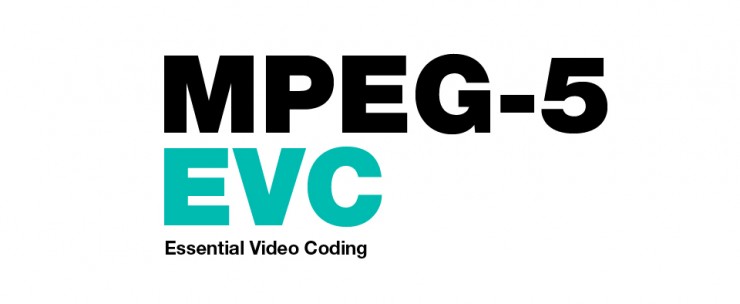 Tools and Repositories
All sequences are available here https://dash-large-files.akamaized.net/WAVE/3GPP/5GVideo/ReferenceSequences/
All metrics, anchors and tests are available here: https://dash-large-files.akamaized.net/WAVE/3GPP/5GVideo/Bitstreams/
Scripts for running anchor and test generation, metrics generation as well as verification is provided here: https://github.com/haudiobe/5GVideo/
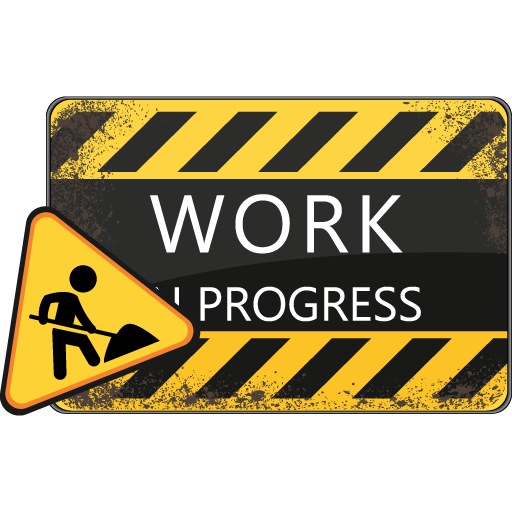